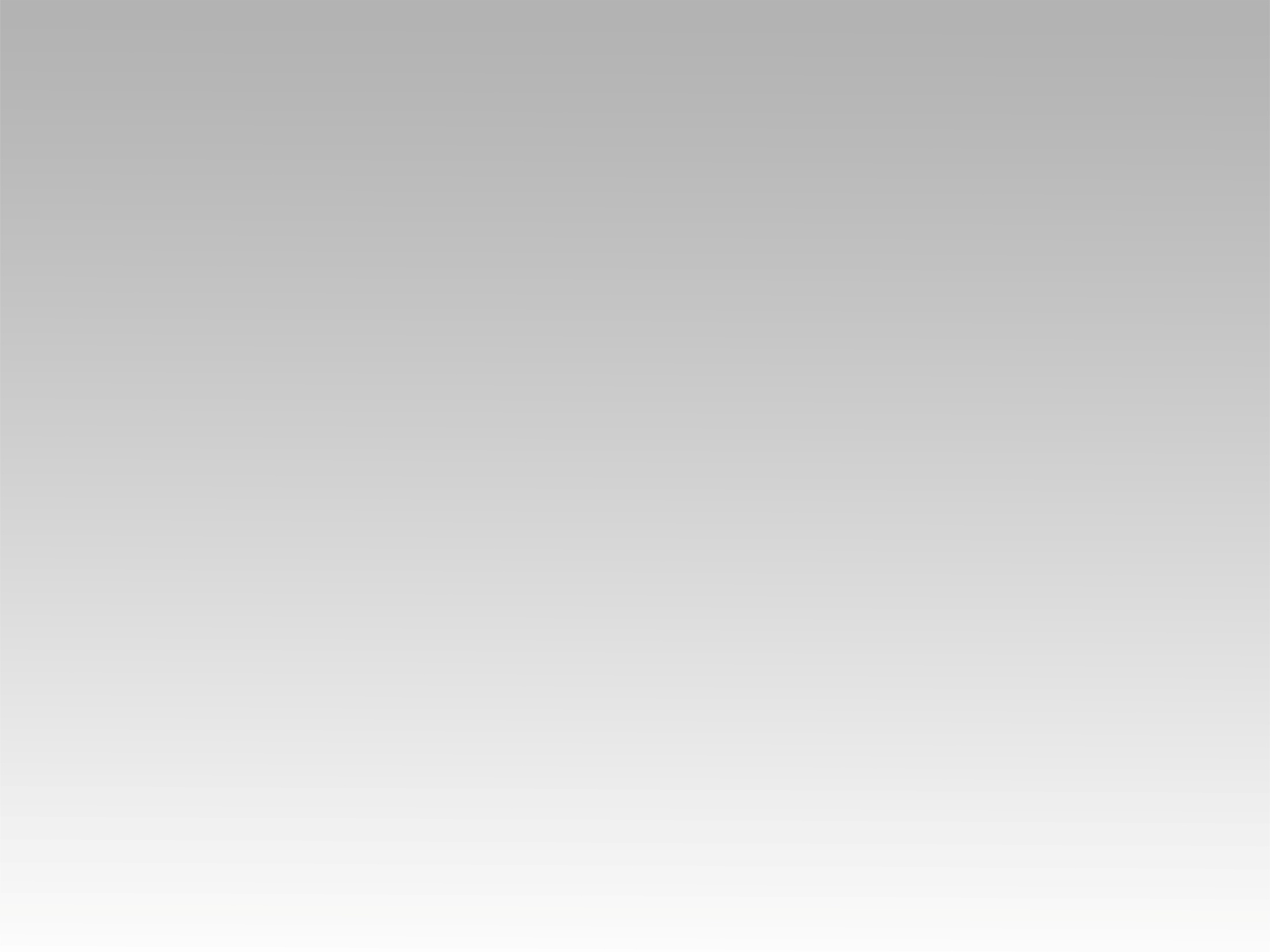 تـرنيــمة
افرحوا بالرب دوما
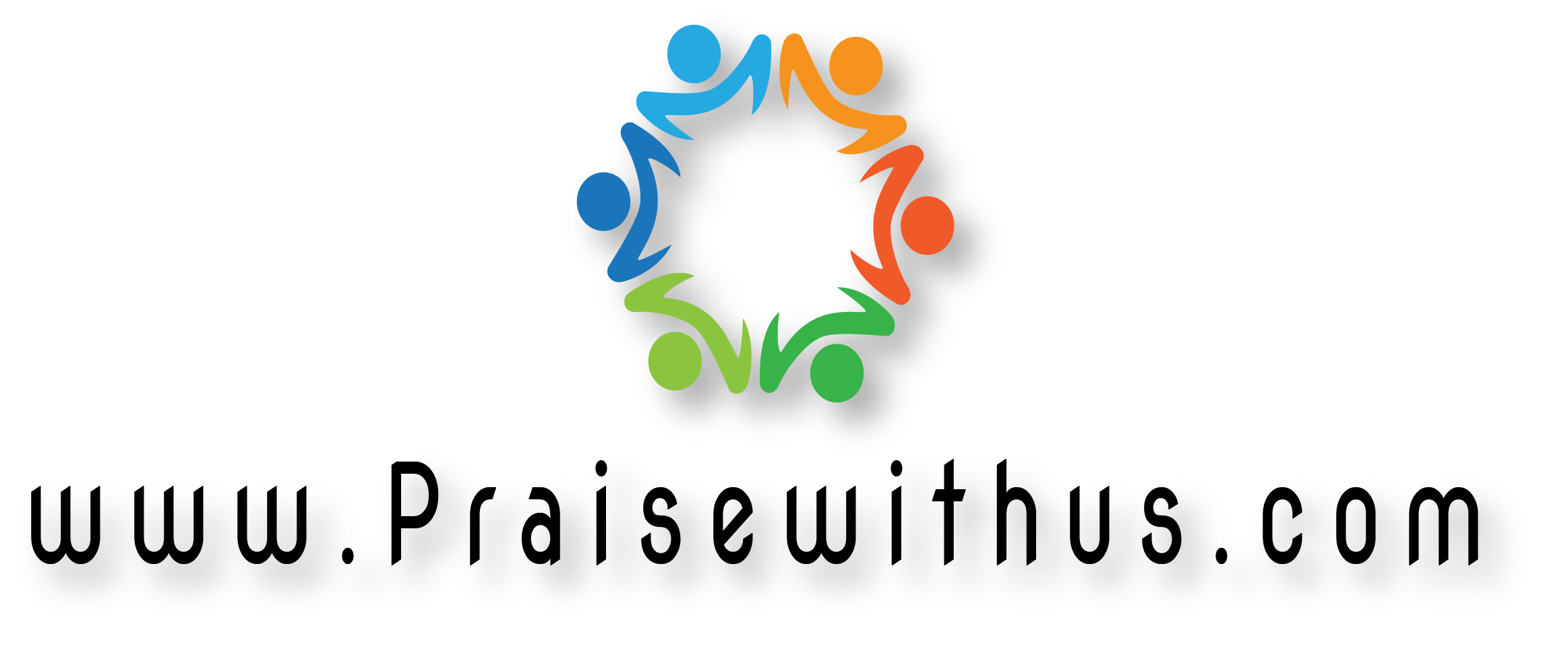 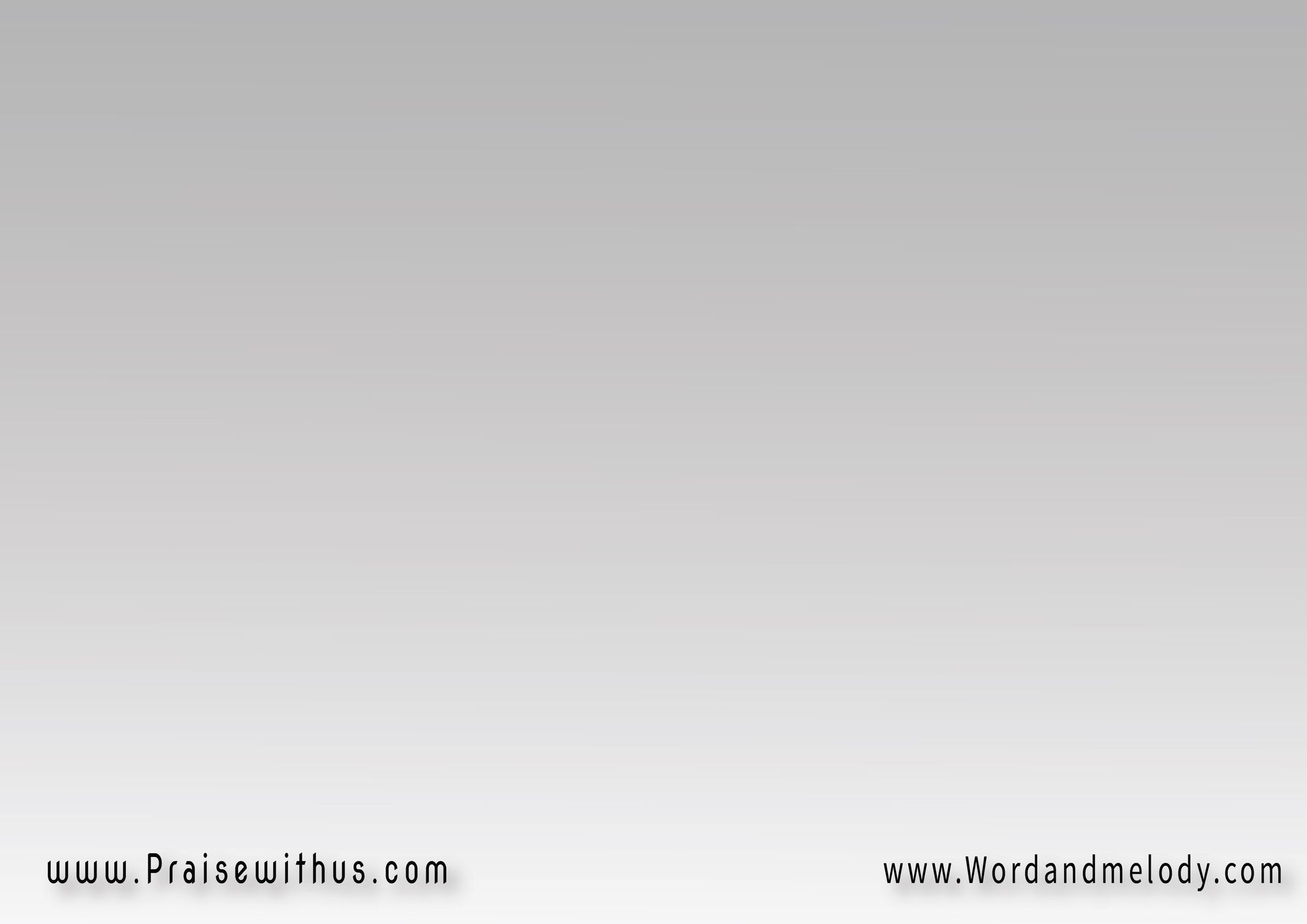 افرحوا بالرب دوما واقول افرحوا 
سبحوه يا جميع متّقيه سبحوه امدحوه بالاعواد والابواق امدحوه 
طوبى للانسان المتوكل عليه
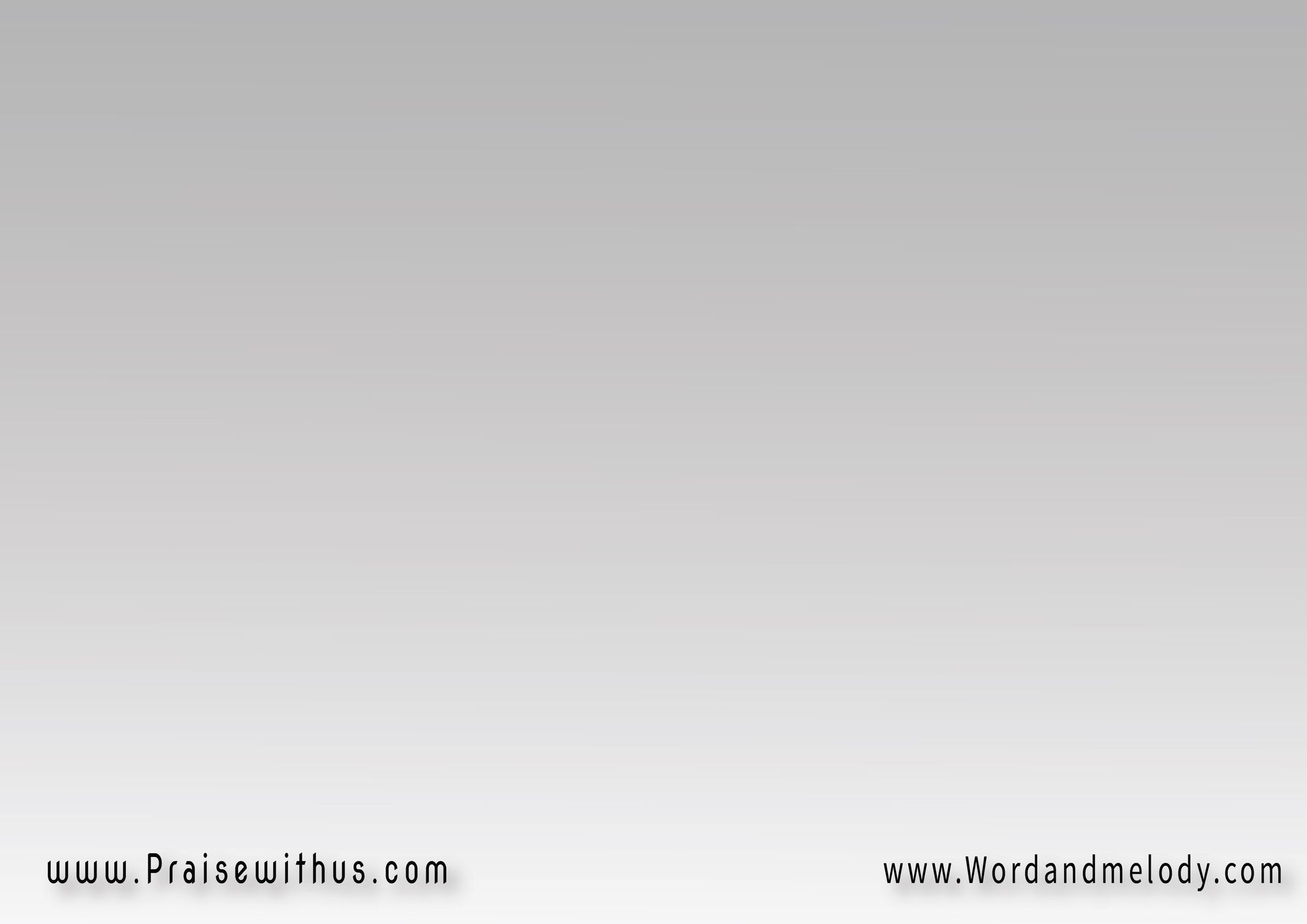 هللي ياكلَ الأرضِ لإلهنا الجبَّارِ
شمسَه يُشرِقُها على الاشرارِ والابرارِ
في يمينِهِ يحملُ الصحاري والبراري
طوبى للانسان المتوكّل عليِه
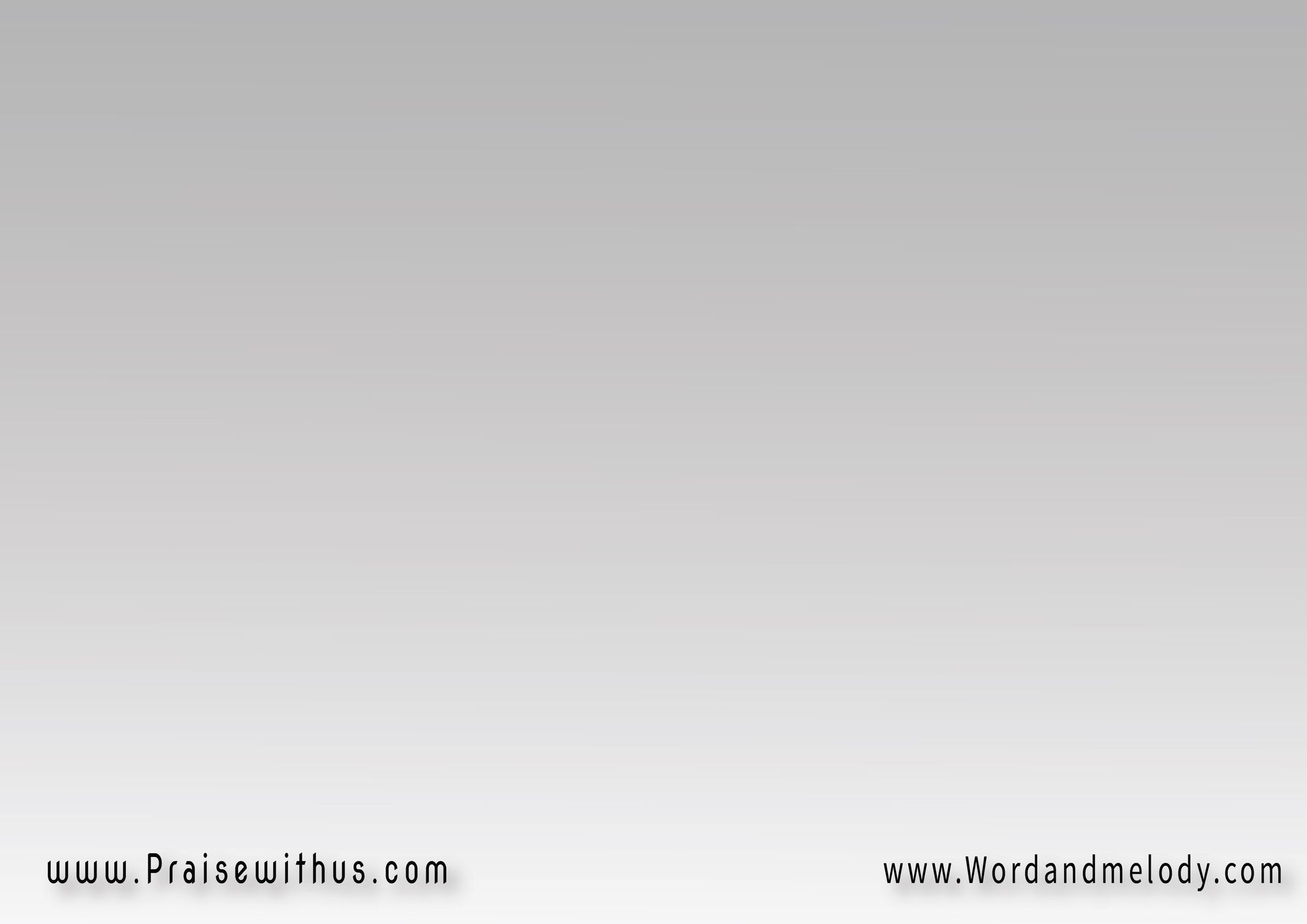 افرحوا بالرب دوما واقول افرحوا 
سبحوه يا جميع متّقيه سبحوه امدحوه بالاعواد والابواق امدحوه 
طوبى للانسان المتوكل عليه
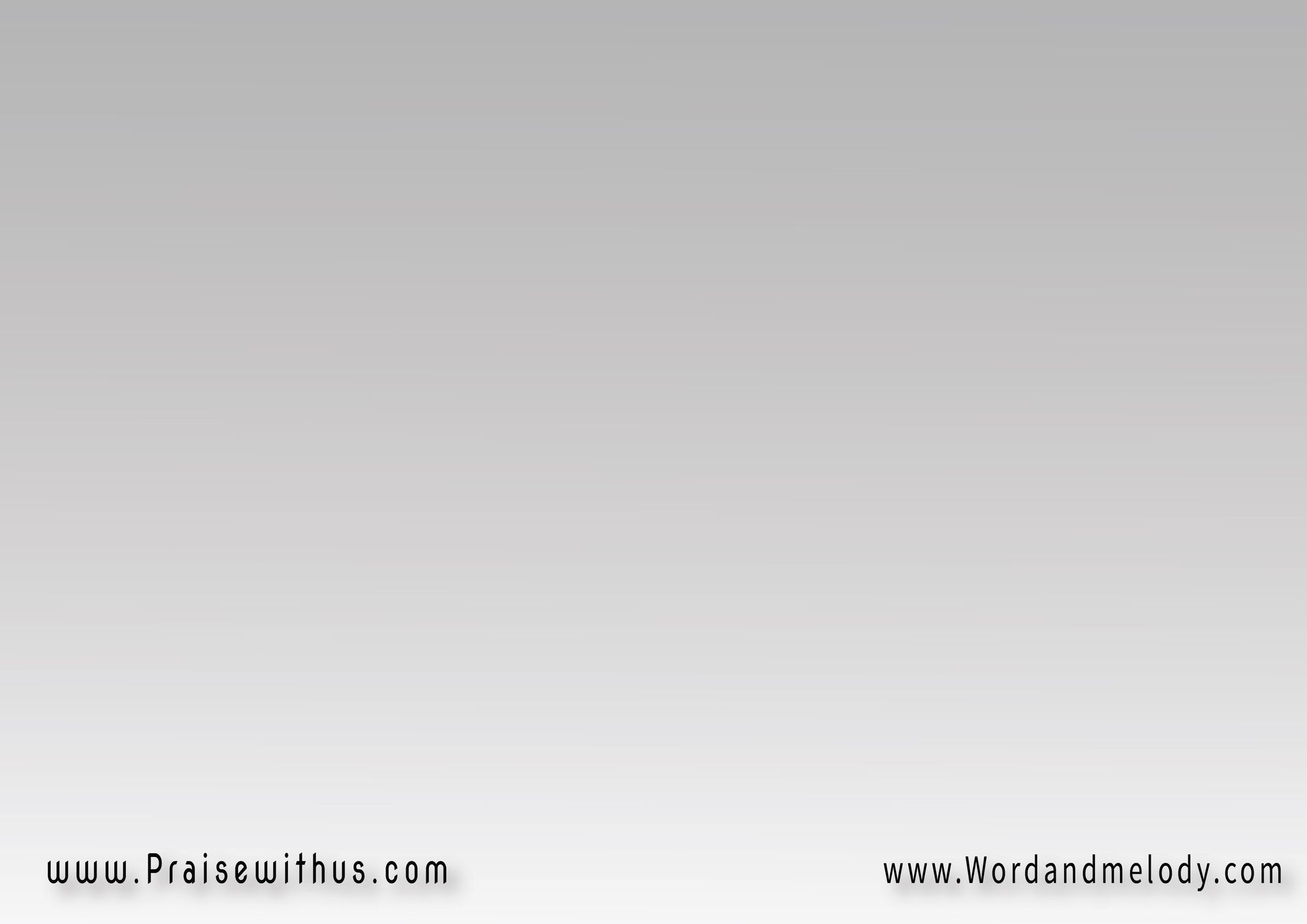 ياجميعَ المتعبينَ تجدوا الراحةَ لديهِ
إسمُهُ يرتفعُ ويجذبُ الكلَّ إليهِ
حمَلَ بالصلبِ إثمَنا على مَنكبَيهِ
 طوبى للانسان المتوكل عليه
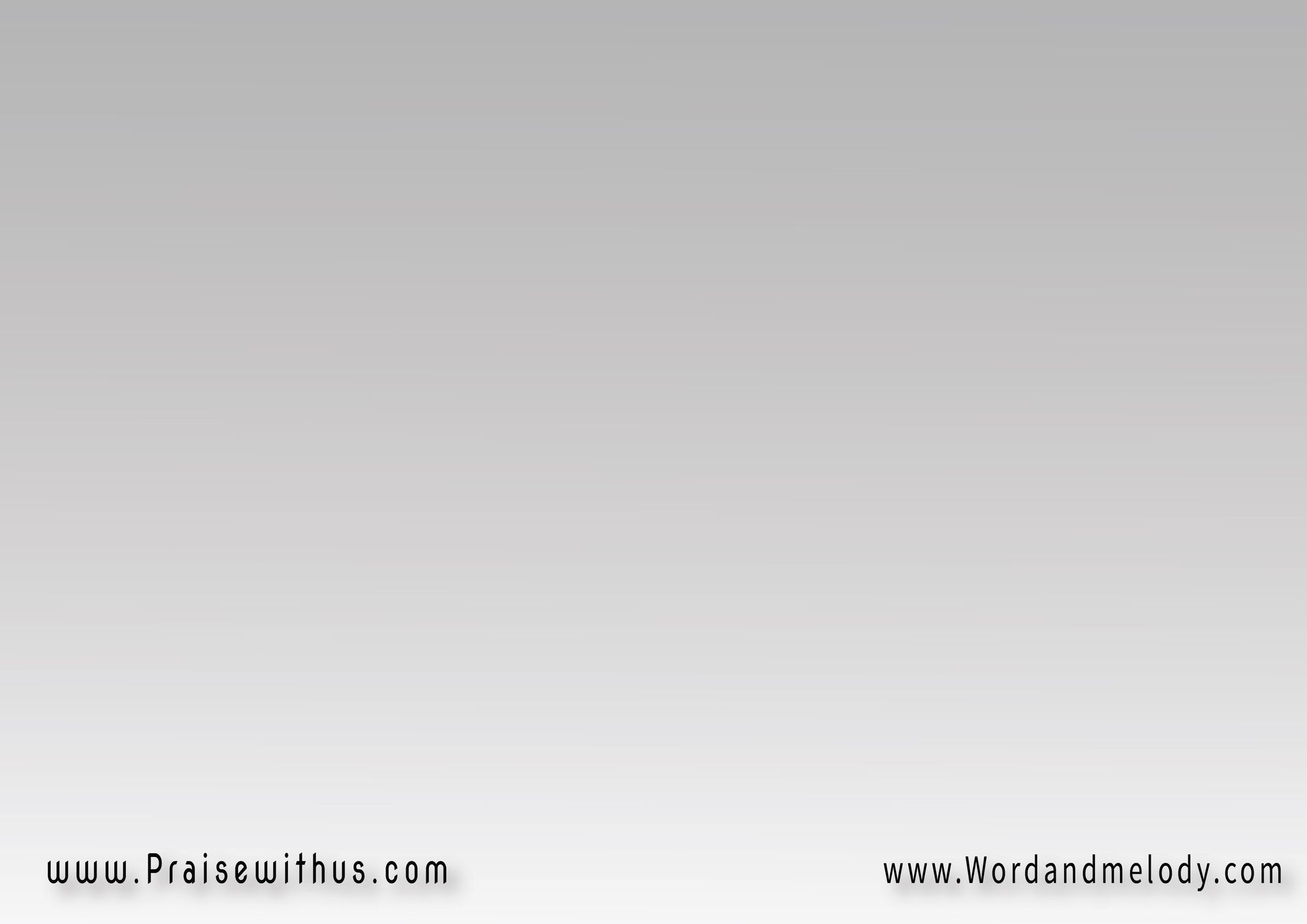 افرحوا بالرب دوما واقول افرحوا 
سبحوه يا جميع متّقيه سبحوه امدحوه بالاعواد والابواق امدحوه 
طوبى للانسان المتوكل عليه
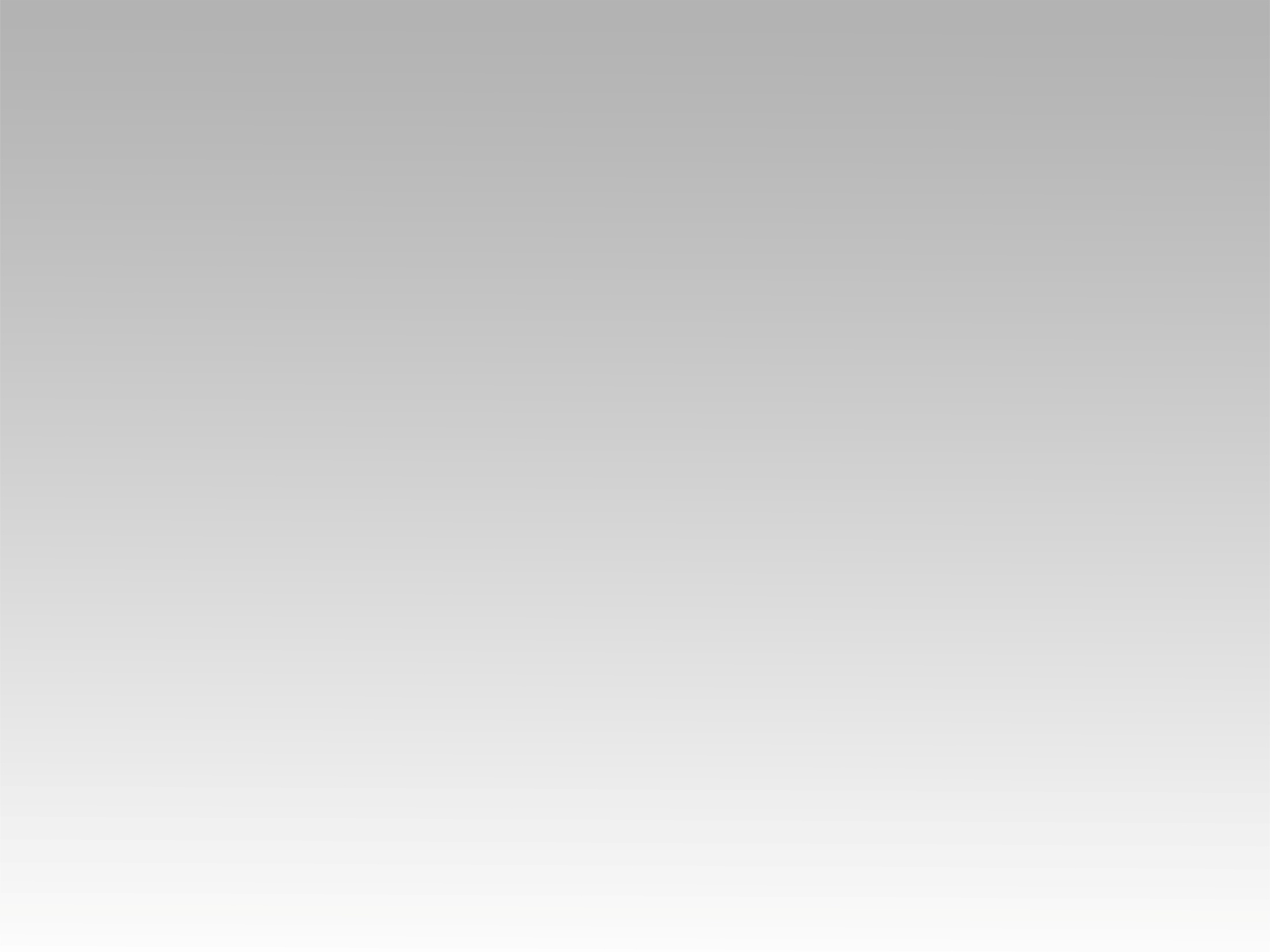 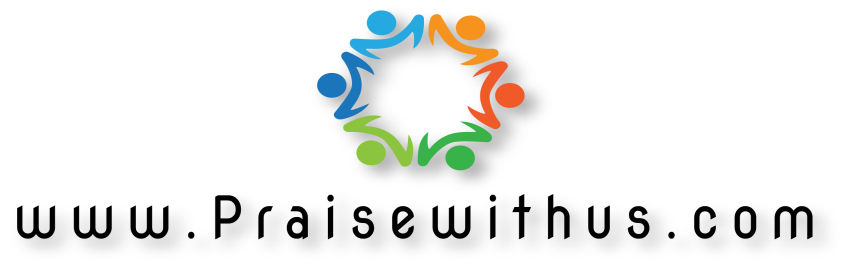